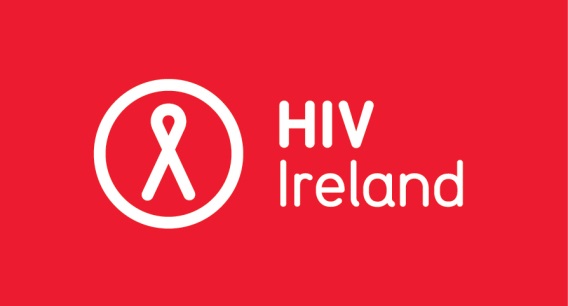 Work of HIV Ireland
Community Support

Prevention, Education & Training

Policy & Research

Campaigning & Advocacy
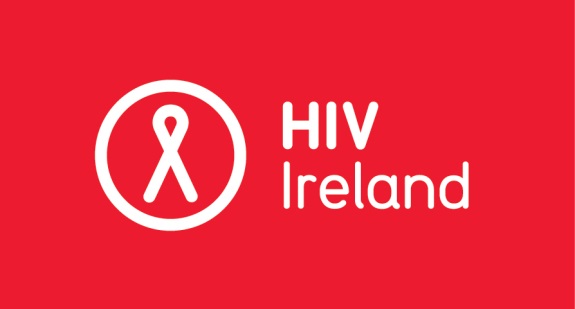 Key Areas of Presentation
Influence & Role of Irish Civil Society

Civil Society, Advocacy & HIV Policy

Human Rights Based Approach to Our Work

Role of AAE in Supporting Advocacy at National Level
Influence and Role of Irish Civil Society
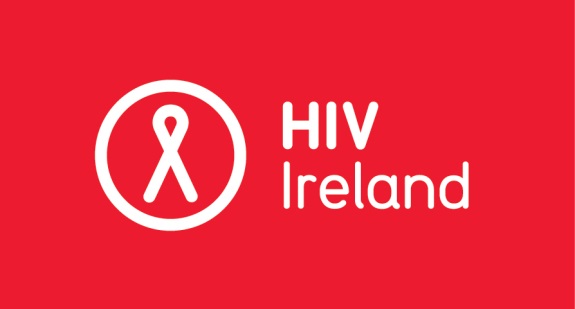 Long Tradition of Civil Society Activism in Ireland
Originally church and religious based – stepping in where state failed or refused to do so. Remain influential and powerful

Many small, medium and large civil society groups and networks in Ireland

Political and societal emphasis can often be on protecting the ‘national interest’ which leaves those on the margins increasingly vulnerable

Increasing tradition of input into human rights activism and structures e.g. Universal Periodic Review process; Shadow Reports (e.g. page 10 has point re: HIV included here after lobbying by HIV Ireland, ACET, Rialto CDT and UISCE http://www.rightsnow.ie/assets/12/CA112F0B-5003-4355-994FBDD31DBB567F_document/DOC_1.pdf); Know Your Rights Campaign
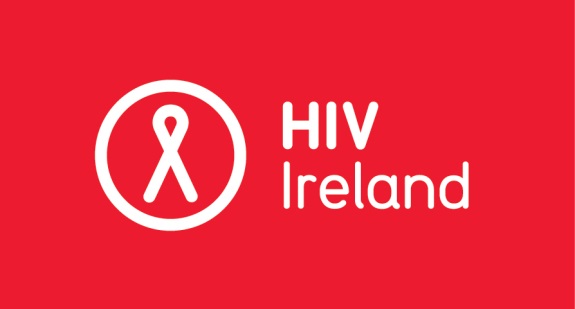 Challenges Exist
Poor national mechanisms to question Government on implementing human rights obligations

Lack of transparency on decision making and budget allocations – political decisions v evidence based decisions

Lack of detailed information on HIV in Ireland – limits ability to inform policy 

Recession and austerity has impacted negatively on the most vulnerable within Irish society, those least able to advocate on their own behalf
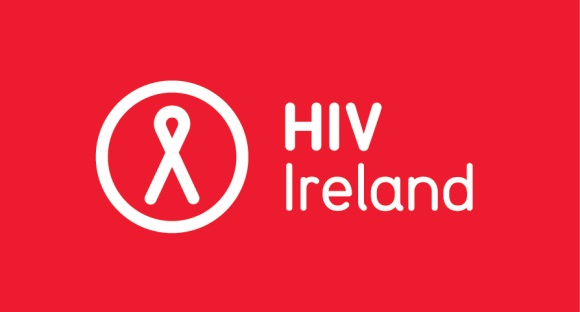 Meeting these challenges
At all times it is crucial that PLWHIV are centrally and equally involved – Positive Now and the All Ireland Network of People Living with HIV good Irish example (www.positivenow.ie).

Place human rights at the centre of our work - this will give us integrity, strength and validity to advocate, and be heard. 

Civil society needs to work in partnership to an agreed vision and action plan.

Win over Hearts and Minds; Use the Law
The Irish Constitution
Statement of how the State should treat its citizens – core values, laws and structures. It outlines certain basic rights:
* Right to a fair trial (Article 38.1)
* Equality before the law (Article 40.1)
* Right to life (Article 40.3)
* Right to liberty (Article 40.4)
* Right to freedom of expression, assembly and association (Article 40.6.1)
* Protection of the family (Article 41)
In practice the courts have interpreted the constitution as also including other human rights – bodily integrity, freedom from torture, inhuman or degrading treatment or punishment, right to work and earn a livelihood, right to privacy
We need to use the law in our advocacy work – in Ireland PILA/MLRC/IHREC (2014 Act in relation to Public Sector Duty)/Office of the Ombudsman/ examples
Liberty, ACLU, ICCL – carrot and stick approach.
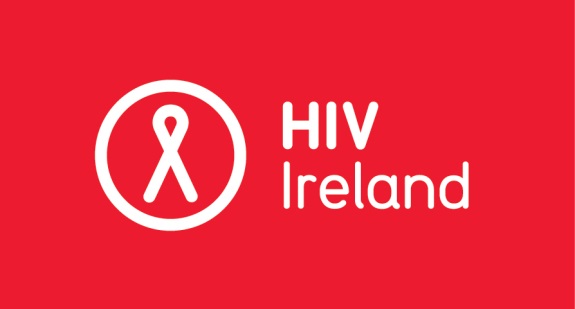 Civil Society, Advocacy & HIV Policy
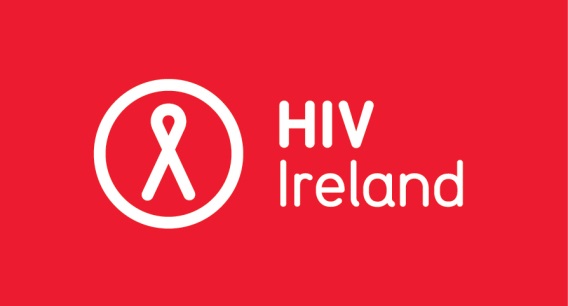 Be a Trustworthy & Credible Voice
Civil society legitimacy arises from our experience of working alongside people living with HIV
The voices of PLWHIV are crucial, and must be central to decision making
High quality HIV related research will lead to evidenced based advocacy
Clarity of messaging – what are we saying and why? Are we united in what we are saying? If not, how do we privately & publicly manage differences of opinion?
Work alongside state agencies and Governments in order for them to understand and appreciate the importance of civil society advocacy. We can speak out when they cannot. They can open doors that we cannot
Immerse our work within Human Rights
A Human Rights Based ApproachTo Our Work
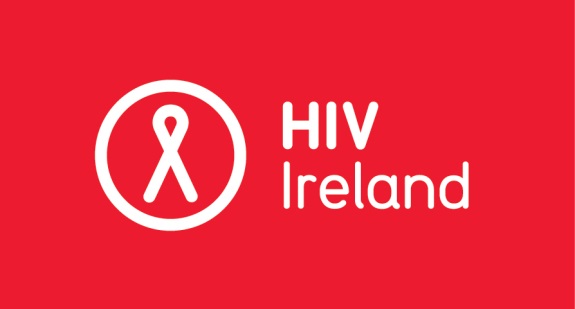 ‘A human rights based approach begins with the conviction that all people are entitled to the protection and promotion of their human rights’
Human rights legislative framework

Equality, non-discrimination & attention to vulnerable groups

Empowerment

Participation

Accountability & Transparency
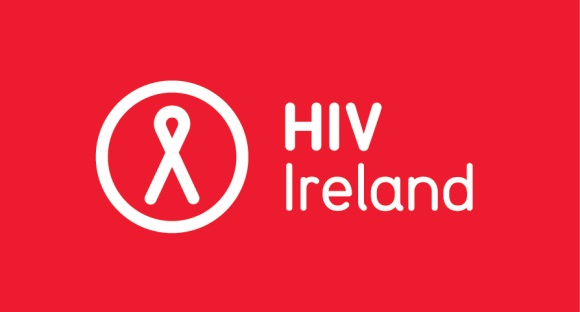 Conventions, Charters and Declarations
EU Charter of Fundamental Rights
Universal Declaration of Human Rights
International Convention on Economic, Social & Cultural Rights
European Social Charter
International Convention on Civil & Political Rights
UN Special Sessions and Political Declarations on HIV/AIDS
European Convention on Human Rights
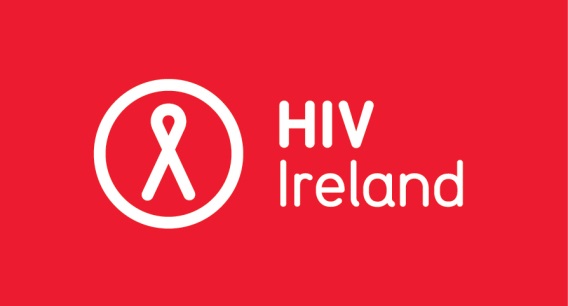 European Convention on Human Rights
http://www.assembly.coe.int/nw/xml/News/News-View-EN.asp?newsid=5968&lang=2&cat=5 – Impact of the ECHR on Member States
Art 3 – Right to freedom from inhuman or degrading treatment or punishment
Art 5 – Right to have lawfulness of detention speedily examined by a court
Art 8 – Right to respect for private life
Art 10 – Right to freedom of expression
Art 11 – Right to freedom of assembly
Art 12 – Right to marriage
Art 13 – Right to an effective remedy
Art 14 – Prohibition on discrimination
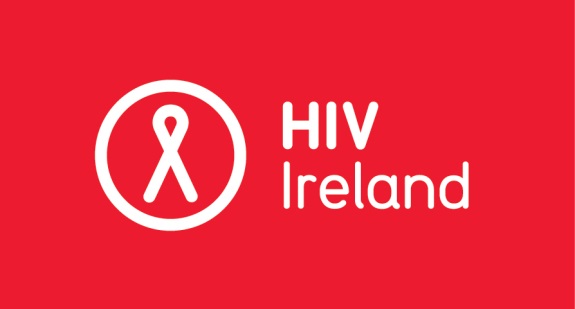 ECoHR’s Country Based Decisions
Georgia – Art 3 – improving healthcare in prisons, notably in terms of Hep C and TB prevention, diagnostics and treatment
Germany – Art 3 – police must not threaten suspect with physical harm during interrogation
Netherlands – Art 5 – judicial review of involuntary psychiatric detention
Czech Republic – Art 8 – family must not be separated on grounds of material difficulties
France – Art 8 – legal recognition of the new identity of post-operative transsexuals; Art 10 – insulting the head of state is no longer a crime
Greece – Arts 8 & 14 – legal recognition of same-sex couples
Ireland – Art 8 – decriminalisation of homosexuality; children not to be placed for adoption without consulting biological father
Moldova – Art 11 – no arbitrary ban on LGBT rights demonstration
United Kingdom – Arts 8,12 & 13 – decriminalisation of homosexuality and protection of privacy for homosexuals serving in the military; protection of transsexuals from discrimination
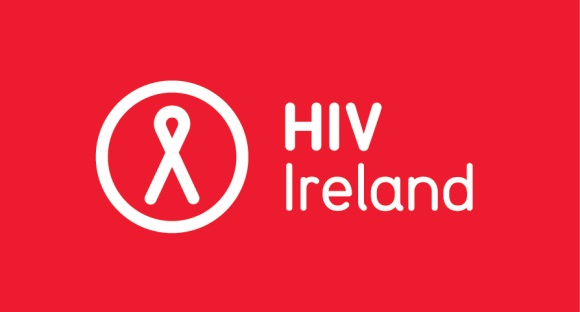 Practical Tools in Implementing a HRBA
It is crucial that we build networks and coalitions
We must know who the decisions makers are
We are seeking a rationale on how policy and decisions are arrived at within the context of a state bodies legal and human rights obligations – protect, promote, fulfil
Documenting what exactly the issue is, whether on a personal or more general level
Be hard on the problem, soft on the people (may have its limits!)
An initial 4-step process for Human Rights Advocacy
	i) Objective – what do you hope to achieve? What is your best possible outcome and next    	   best alternative?
	ii) Initial phone calls and emails to state bodies
	iii) More formal letters if required
	iv) Freedom of Information Request
The role of AIDS Action Europe in supporting advocacy at national level
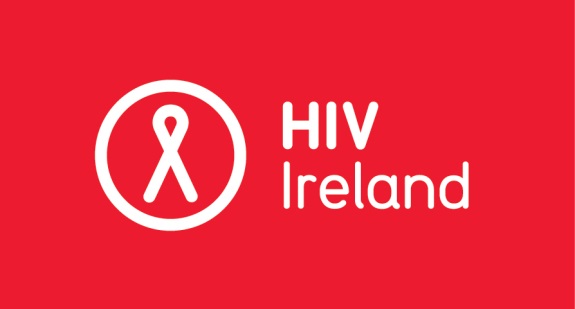 Please Be Proactive!!
AAE can proactively support civil society as follows:
Capacity build PLWHIV and AAE members in the area of advocacy – develop an advocacy toolkit based upon practical support and keep it concise
Increase knowledge and training on human rights for AAE members – how members can implement a human rights based approach within their work
Conduct, support and promote quality HIV research that provides a solid evidence base to support lobbying and advocacy campaigns. Contextualise within a human rights framework
Develop various communication mechanisms whereby AAE can ascertain what the key national issues for individual members are; common issues across many members; and how AAE can promote these issues on an EU policy level as this will filter down to national policy
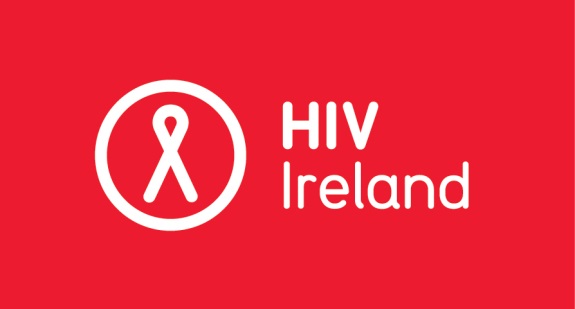 Civil Society Advocacy
To paraphrase Dr. Mary P. Murphy (NUIM) ……

Do Not Be Silent

Do Imagine Better Alternatives

Do Build Progressive Alliances

Lets Claim Our Space in Political Debate
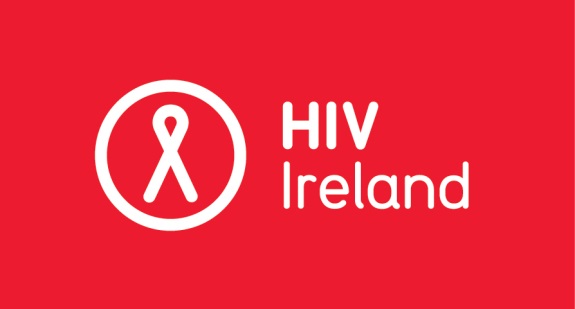 Dankeschon!Thank You!
Niall Mulligan
Executive Director
HIV Ireland,
70 Eccles Street,
Dublin,
DO7 A977
Tel: 01-8733799
Mob: 085 7457951 
Fax: 01-8733174
e: niall.mulligan@hivireland.ie

 
Website: www.hivireland.ie